December 20,2022
Rates & Standards Training
Juvenile Affairs
Training Objectives
Learn About the Guiding Principles for Use of Rates & Standards
Gain Understanding of how to Provide Approved Services
Understanding the Summary of Services
How to Find the Provider Requirements
How to Find Approved Rates
How to locate the JOLTS Codes for specific rates
Understanding what costs are not allowable
Understanding Risk Based Assessment and Monitoring
Learn the Approval Process for Required Documentation
How to Access  Approved Templates, EBPs, and Answers to Questions
Guiding Principles for Use of Rates and Standards
OJA & the OAYS Rates Committee meet monthly to discuss current Rates and   Standards Issues.
OJA Rates and Standards Committee meets monthly after the Board of Juvenile Affairs meeting (3rd Tuesday of the month). The purpose of this meeting is to:
Provide an update to the committee on progress made toward agenda items
Give guidance to staff on data and information needed to make informed decisions concerning rates and standards
Vote on any item that is deemed ready for such consideration
Submit Rates and Standards information for items approved by this committee
Update and Modify Agenda in preparation for future meetings
All rates and standards will be reviewed annually. The order that this occurs will be developed by this Committee with input from interested parties.
Guiding Principles for Use of Rates and Standards
Rates and Standards are developed to faithfully represent the theoretical cost of a specific “Service”.
The Rate is a composite total of each identified quantified components that represents the labor and materials necessary to accomplish the standards required for the Service.
The Standards are the minimum requirements necessary to be eligible to collect the specified rate.
Actual expenditures used to perform the Service, are an important input in considering the components and assigned value of those components. This information is used to determine what the service should cost on average.
If there is a component that is only used some of the time, then a ratio will be developed and applied to the assigned cost of that component.
If a typical ratio cannot be developed, then the component in question will be considered as an add-on item or a separate tier of the same Service or a new Rate and Standards might be developed.
Guiding Principles for Use of Rates and Standards
Service rates will not be artificially inflated to cover inequities in other service rates. Two wrongs don’t make a right. Specific rates that are suspected to be too low or too high will be given priority. If possible, service rates that need reduction will be reviewed concurrently with any specific rates that are perceived to be too low.  The goal will be to make each item more accurate, not necessarily to directly offset and zero out the cumulative rate changes.
There is a small margin or sweet spot for any Service Rate. This Committee will attempt to place the Rate in the middle. The Committee at times may establish a rate on the higher end of the range in an effort to promote service delivery.
The committee will not reduce rates for the sole purpose of reducing service delivery. The committee’s responsibility is to establish a fair and equitable rate within an acceptable range. Rates as approved, represent the highest amount that can be paid for the defined service. Less can be paid as long as it is applied across the board. 
If a Service rate is being used more than expected or more than the needs of a catchment area would normally indicate, the Committee may review the rate to determine if it is perhaps too generous. This is not an attempt to manipulate the volume of service delivery, but to make sure that the Committee is meeting its fiduciary responsibilities.
If a YSA believes that multiple rates meet the definition of a particular service, then the rate and service must be analyzed to determine which rate best meets the definition of the service. Clarification of the rate and its use will be provided by OJA staff. If necessary, through the Rates and Standards process, definitions will be modified to remedy the situation.
Using the Current Version of the Summary of Services
Posted on OJA Website
Updated at OJA Board Meetings and will link to CBYS Webpage
Pay attention to dates on the bottom of each version-must be approved
When in doubt, send email to cbys@oja.ok.gov with subject line: Rates…
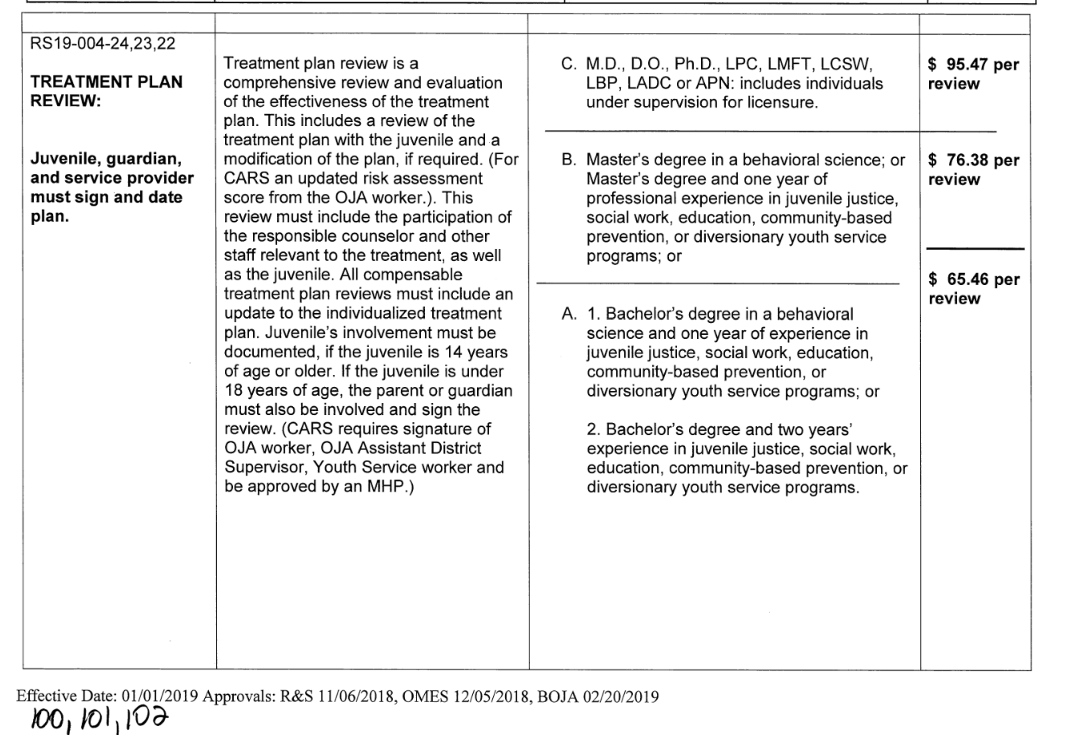 WHAT IS MISSING???
Required Documentation
Always refer first to the approved rate and to the Cost Principles
When in doubt go to the Programs Staff for Program Questions and CMU for Finance Questions

Programs

CBYS@oja.ok.gov

Subject Line: Required Documentation
For Example
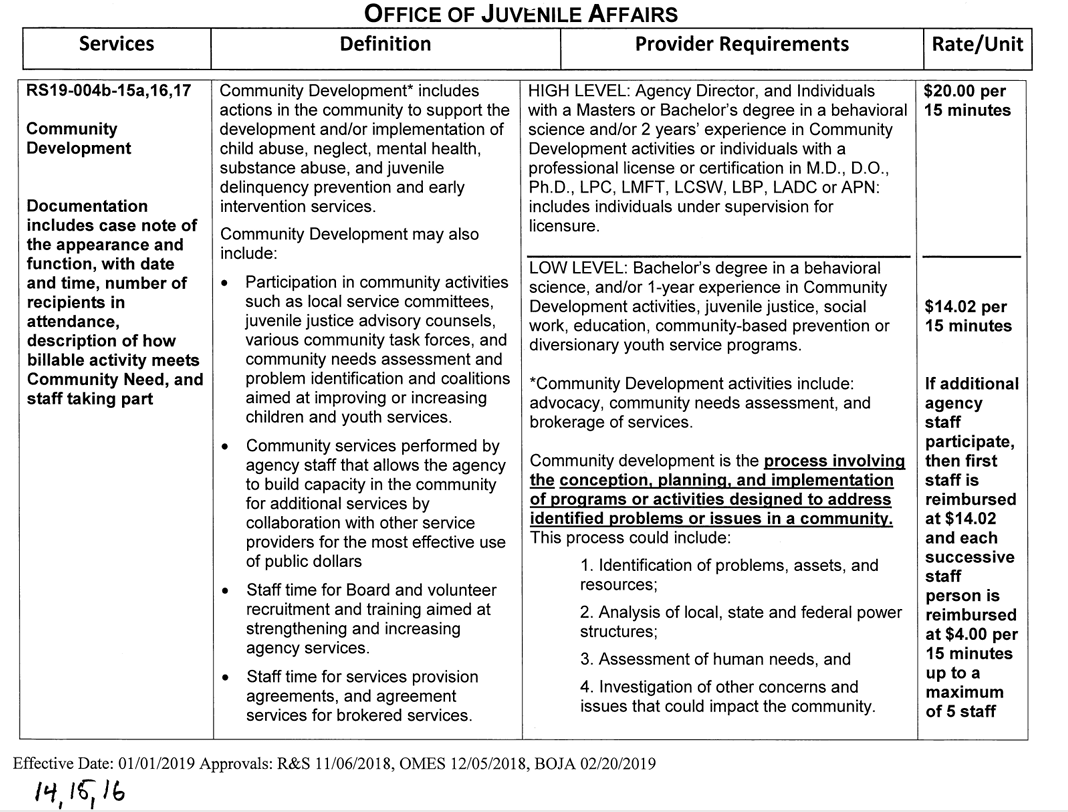 Indirect Progress Note-Changes on the Horizon
Our Data Governance Team is working on implementing a process for contractors to upload the indirect progress notes into JOLTS and this will streamline the audit process allowing us to capture more program data to determine outcomes and strengthen our ability to be data driven. 

Accurate DATA in JOLTS is Critical
Input and Feedback on Rates
YOU are a part of the Process!!
Allowable Expenditures vs Unallowable Expenditures
-Use the OJA Cost Principles
Allowable Vs. Unallowable
Example:
You have a staff person who served on an advisory committee at the Capitol.
Is this Allowable or Unallowable?
Allowable Vs. Unallowable
Answer:

More Information is needed.  To avoid delay in payment provide thorough details on what the meeting was for to help OJA determine if the event is allowable. The Capitol presents a “red flag” because legislative activities are unallowable but advisory activities are allowable. If this meeting was for any legislative work, it is unallowable.
Risk Based Assessment and Monitoring – Why Trust Isn’t the Issue
Audits
Taxpayers
Responsibility
Best Practices
Risk Based Assessment and Monitoring
Contractor did not meet all requirements in previous or similar awards.
History of claims on hold due to delinquent reporting (financial or programmatic).
One or more key personnel is new, unfamiliar with management, or there is new or substantially changed system  of management and service provision
Delinquency of present or past financial or programmatic reporting.
Past audit (s) indicate (s) contractor does not have appropriate internal controls in place to manage funds.
Significant number of unallowable expenditures
Corrective action issues identified during desk review, monitoring visit, or other reporting activity.
Contractor failed to take timely action on deficiencies noted in corrective action plan. 
Inaccurate financial records, claims not reconciling with awarding  agency, inability to provide supporting documentation.
Oppositional or unresponsive to corrective action,  request for documentation, reoccurring unallowable expenditures, or other unauthorized activity.
Contractor is not in compliance with Audit Requirements
Contractor has history of Improper Use of Funds
Project Goals and Objectives are not on track to being met. 
Project (s) not Operational.
Approval Process for Required Documentation
Submit Documentation Review Request to CBYS@oja.ok.gov with subject line: Review Documentation Request
Submission of Questions
Training Questions and Follow Up Questions will be Posted on the OJA Website
Posting of Approved Templates and Approved Programs
A Database of Approved Programs will be Kept on the OJA Website: Please submit Previously Approved Programs to CBYS@oja.ok.gov for review and approval. All previously approved and new programs must go through this approval process and be listed on the OJA website. OJA has an April 1, 2023, deadline to have a complete list of approved programs on the website.
Posting of Approved Templates
All Approved Templates for Documentation of Services will be posted on the OJA Website. If you have an approved template that you do not see on the website as of January 31, 2023, please reach out to CBYS@oja.ok.gov to verify approval. Use subject line: Template Approval and attach template to your email.
Q and A
All Answers will be posted to the OJA website.
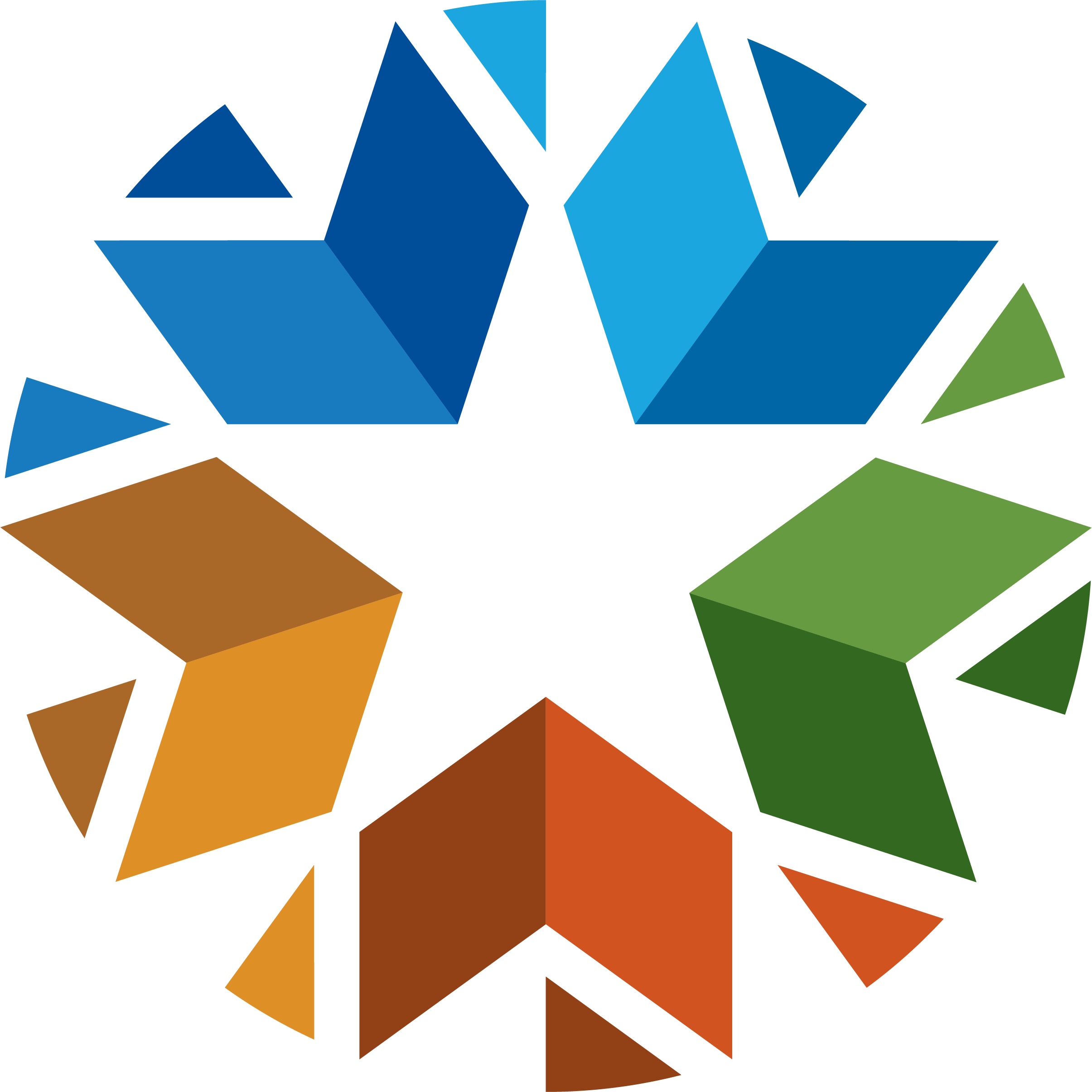 cbys@oja.ok.gov
www.Oklahoma.gov/oja
THANK YOU
3812 N. Santa Fe Ave., Suite 400
Oklahoma City, OK 73118
(405) 530-2800